我的麻吉
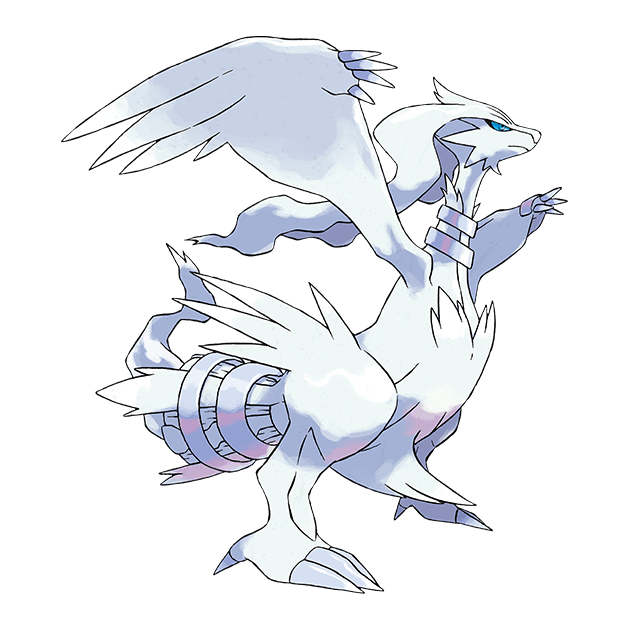 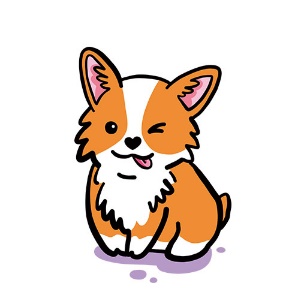 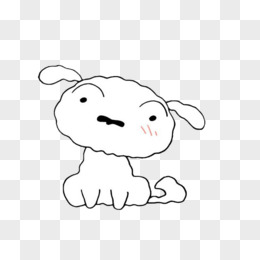 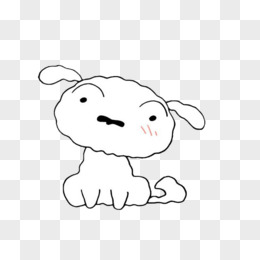 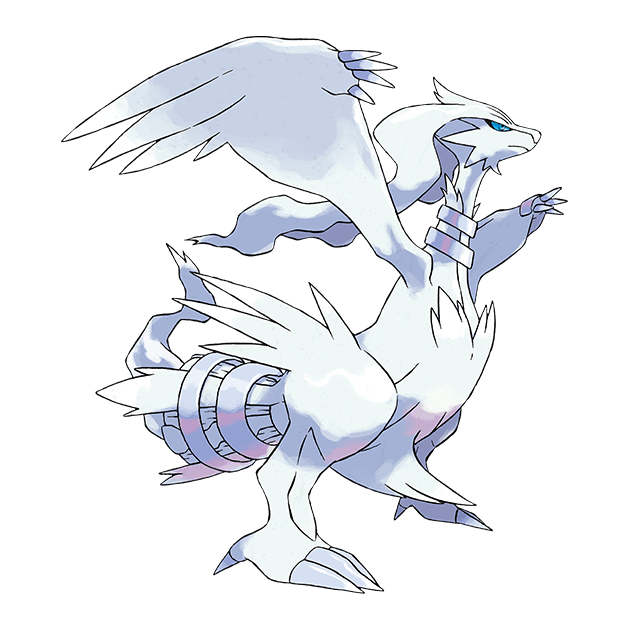 40613楊宇詩
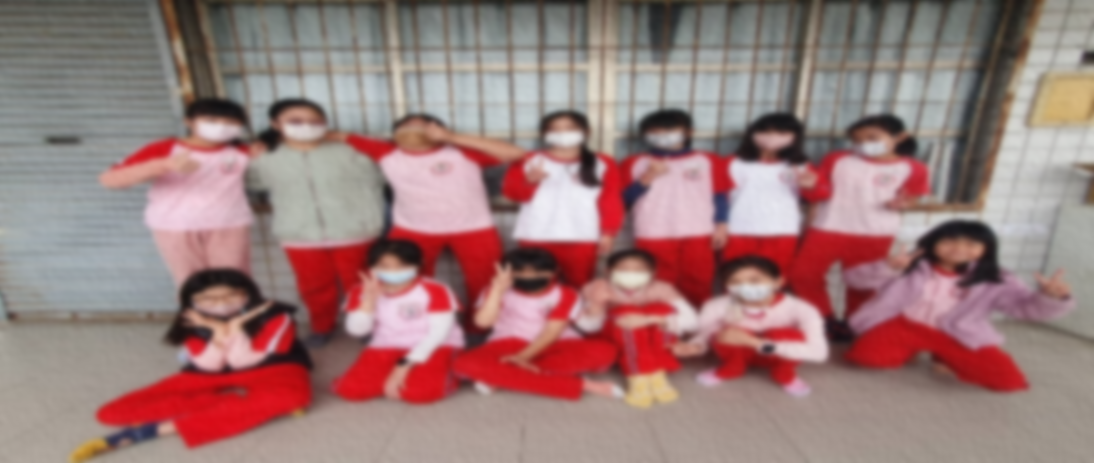 我的麻吉一覽表
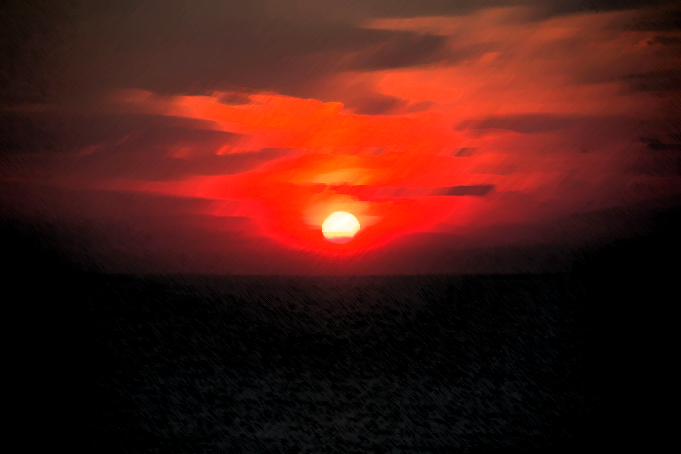 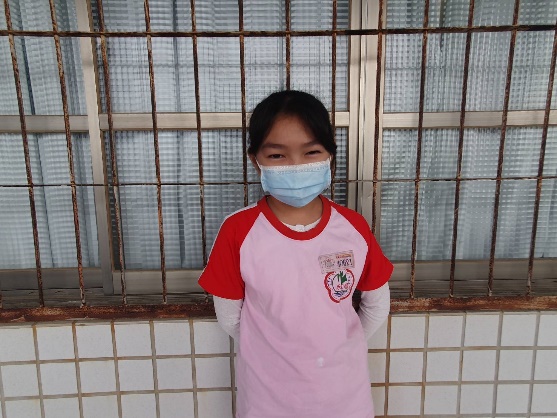 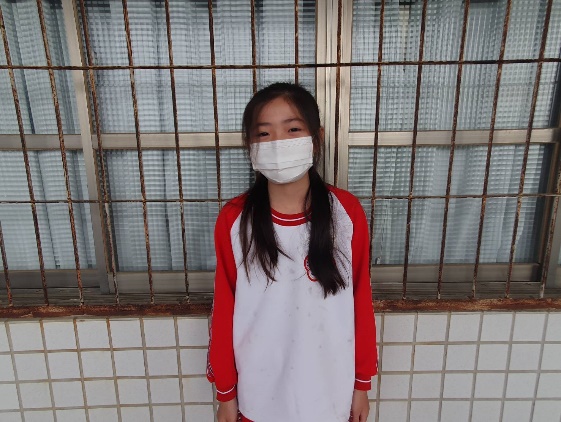 此相片 (作者: 未知的作者) 已透過 CC BY-SA-NC 授權
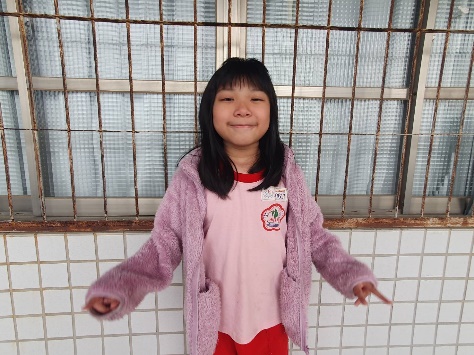 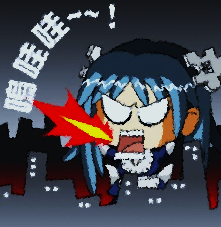 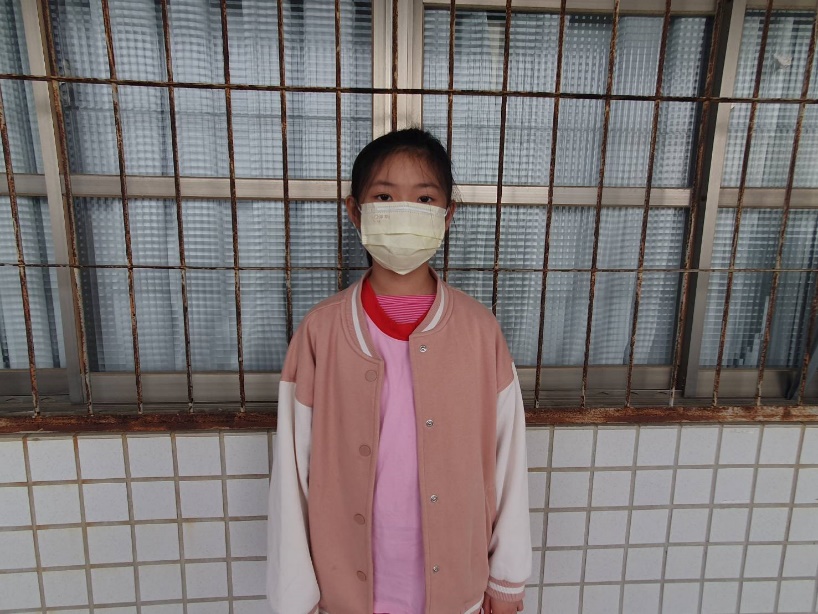 黃希恩
黃希恩
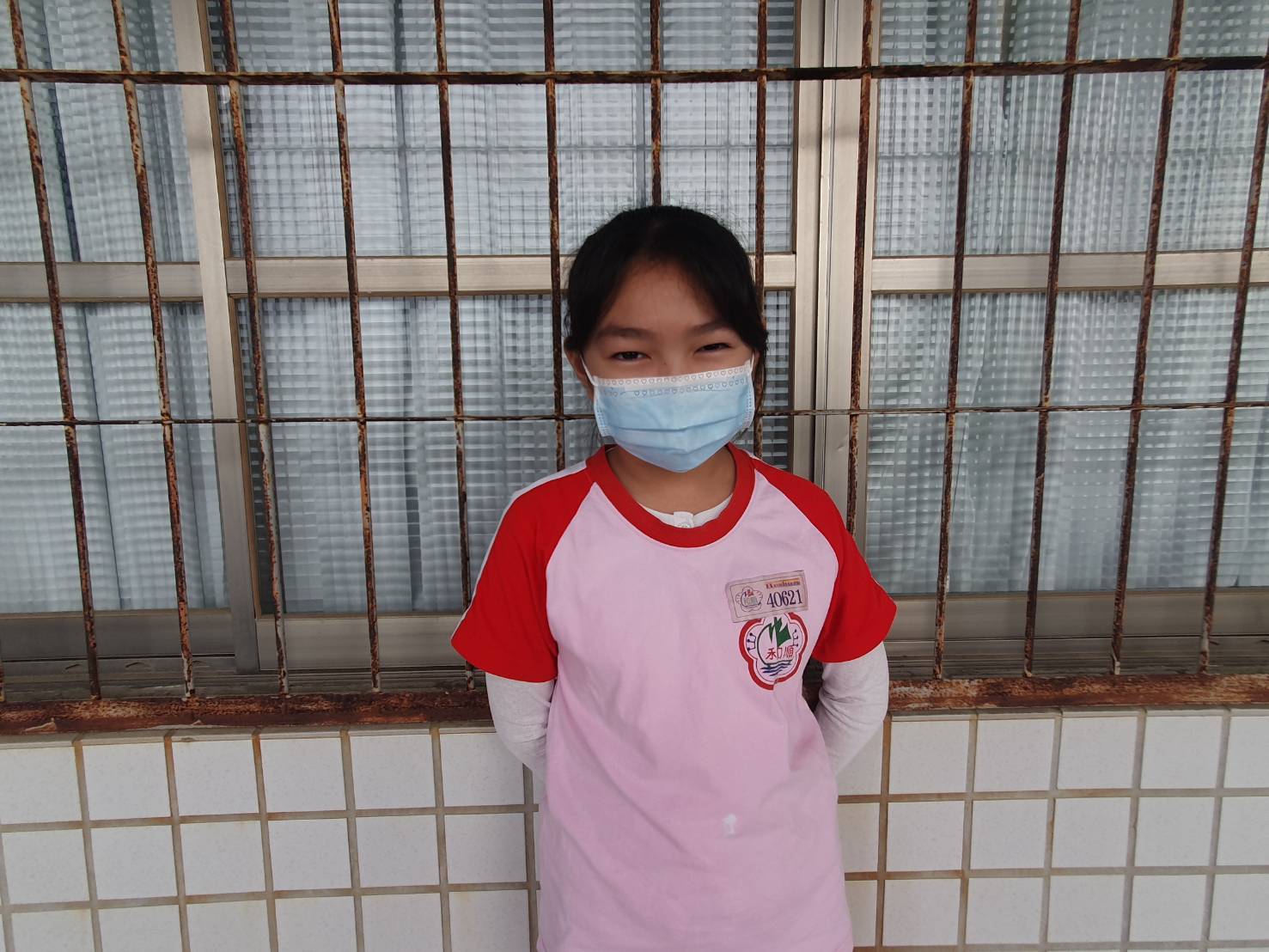 星座：巨蟹
生肖：馬
生日：6月24日
最喜歡的運動：游泳
最喜歡的科目：社會
興趣：看電影
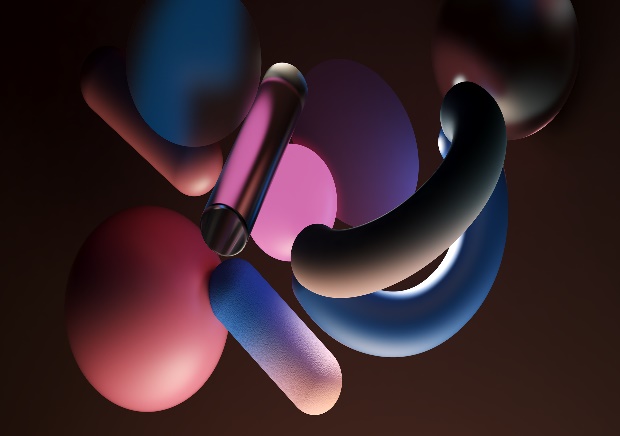 此相片 (作者: 未知的作者) 已透過 CC BY-ND 授權
王婕伃
林語潔
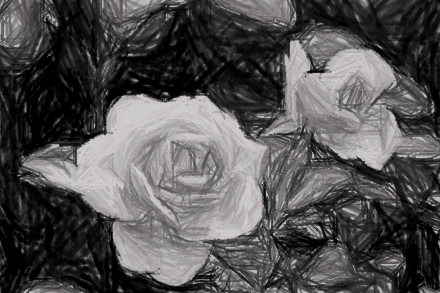 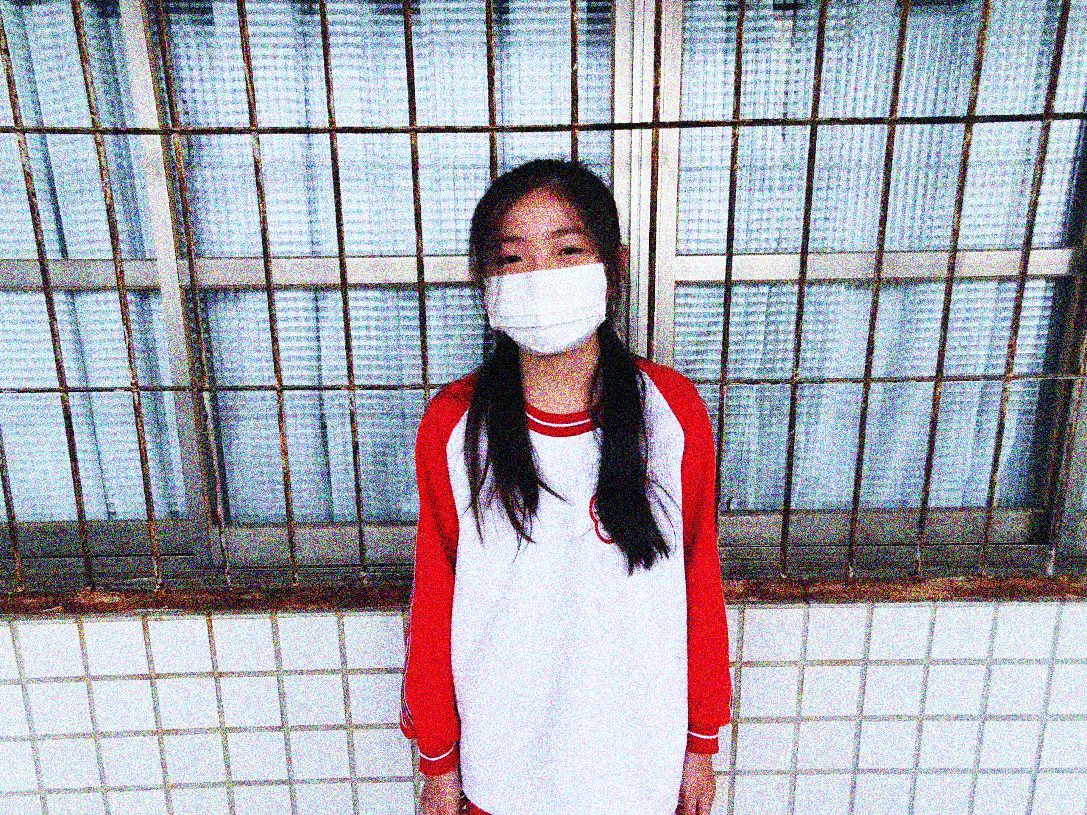 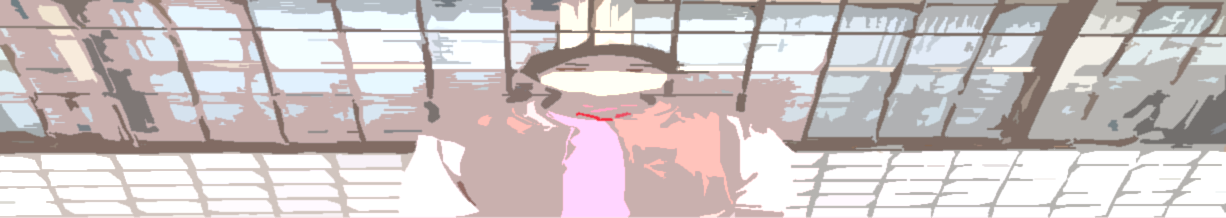 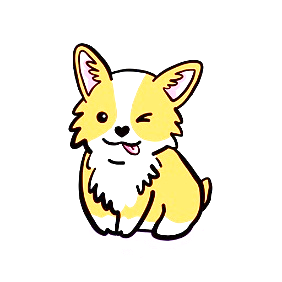 988
星座：天蠍
生日：102年11月8號
最喜歡的運動：羽
此相片 (作者: 未知的作者) 已透過 CC BY-ND 授權
王婕伃
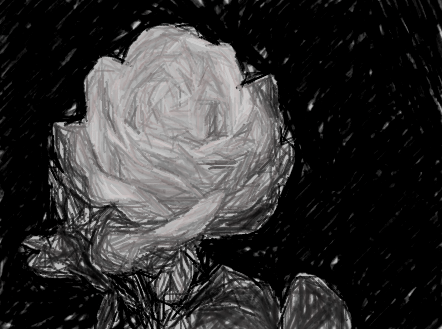 17
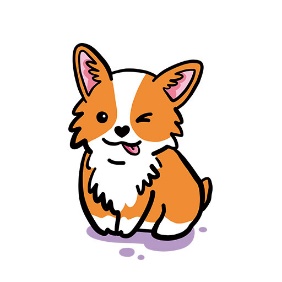 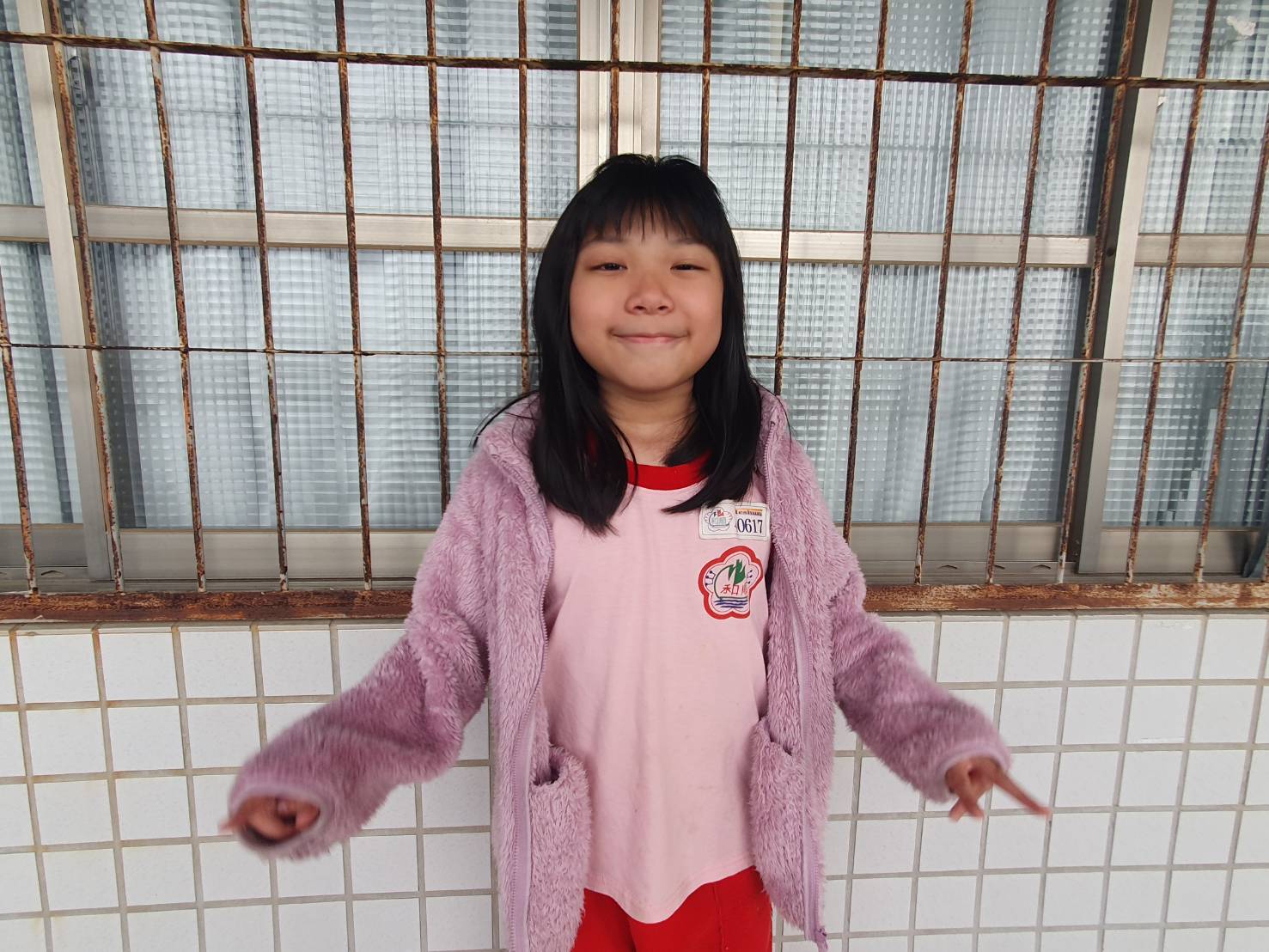 生肖：
星座：
生日：103年11月8號
最喜歡的運動：
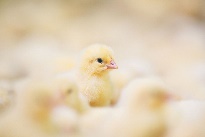 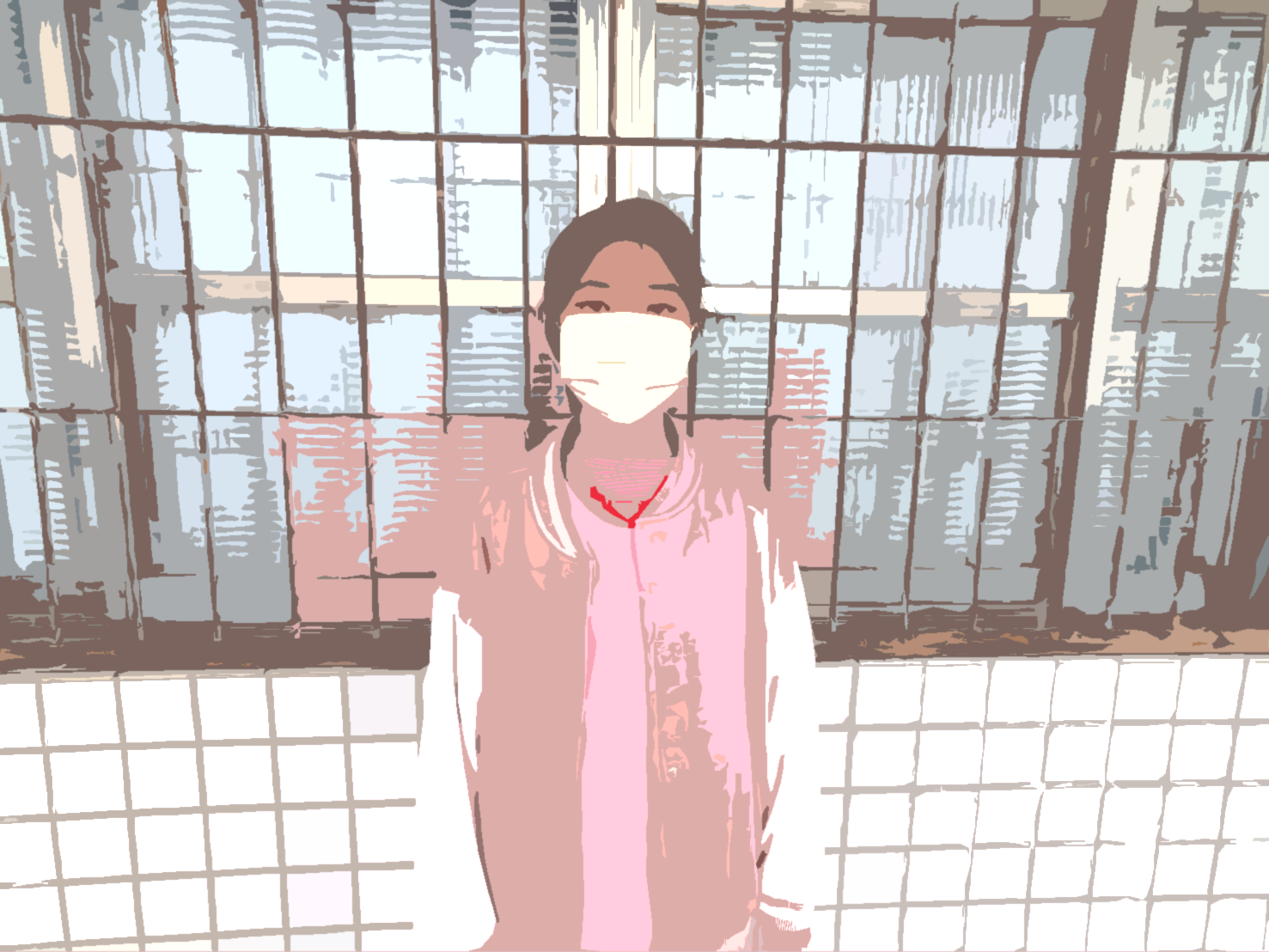 此相片 (作者: 未知的作者) 已透過 CC BY-ND 授權
王婕伃
王婕伃
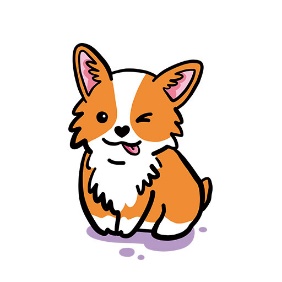 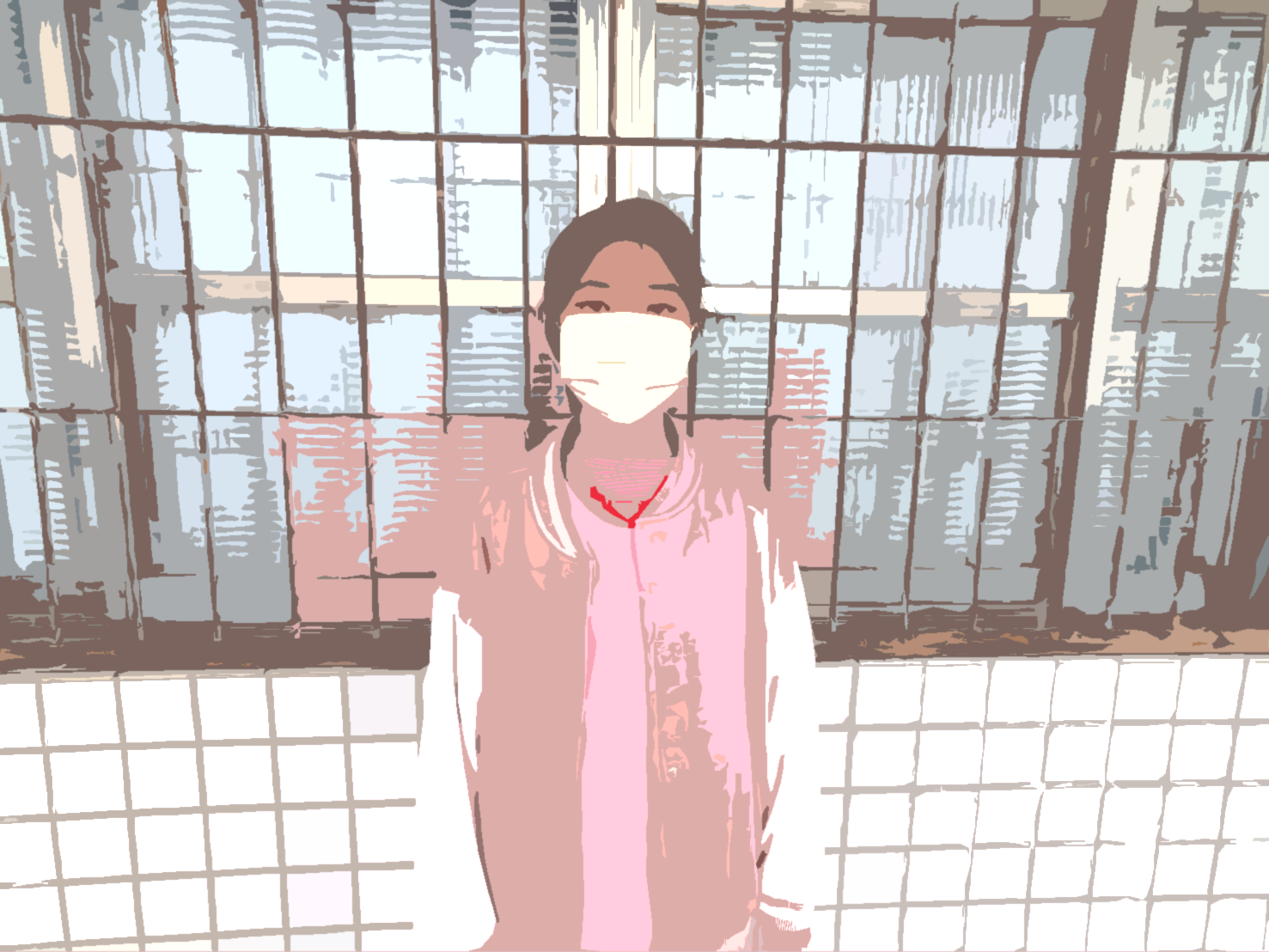 生肖：蛇
星座：天蠍
生日：102年11月8號
最喜歡的運動：羽
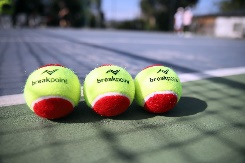 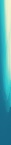 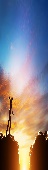 我的簡報
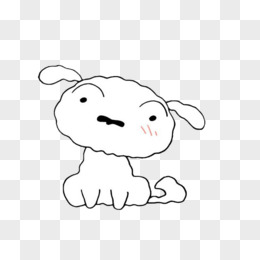 謝 謝大家
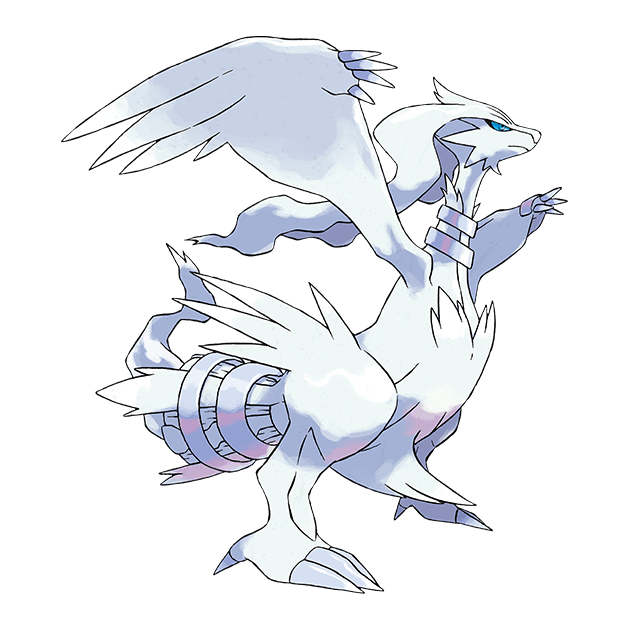 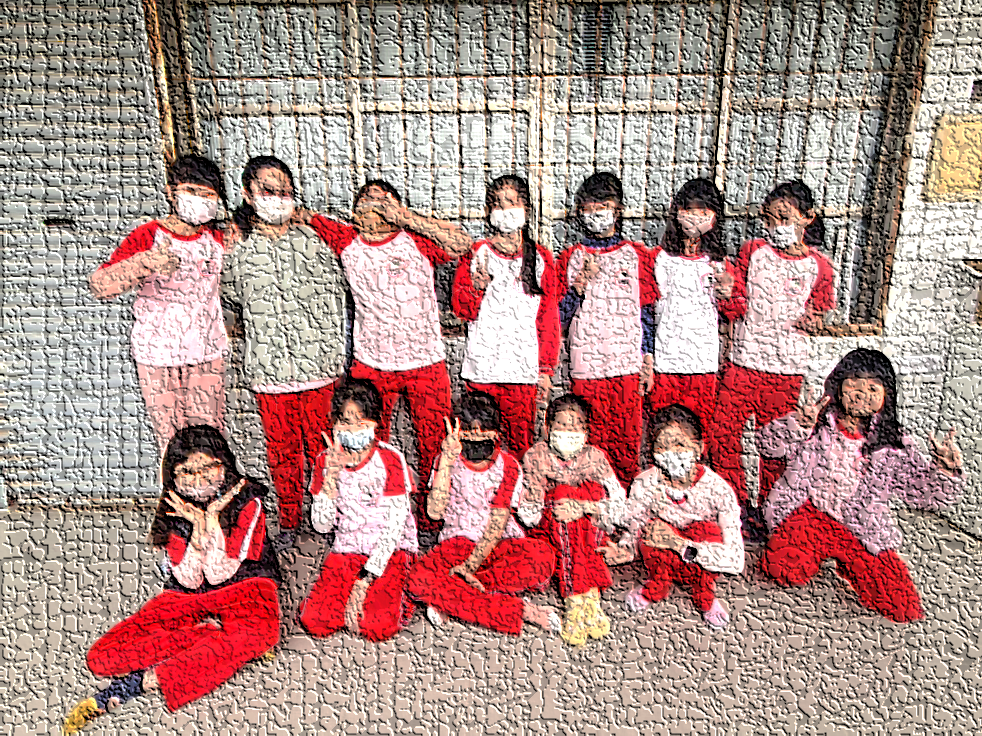 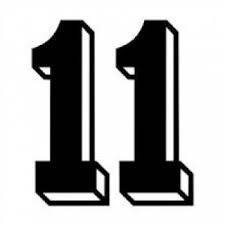 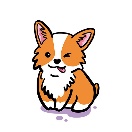 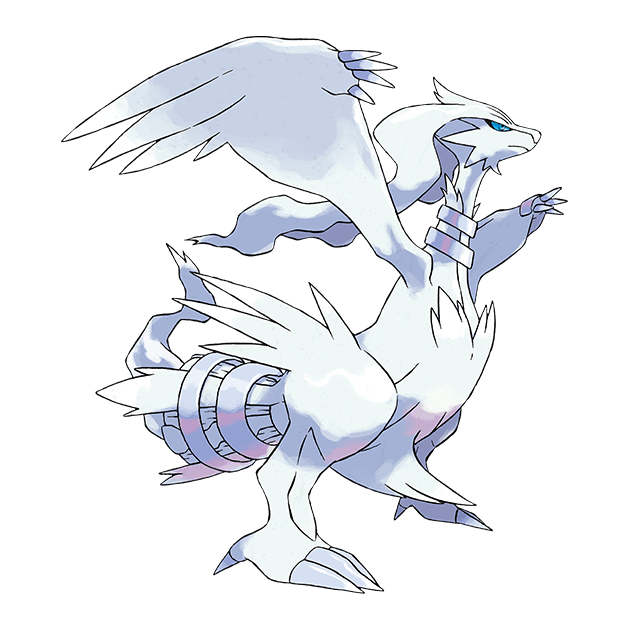 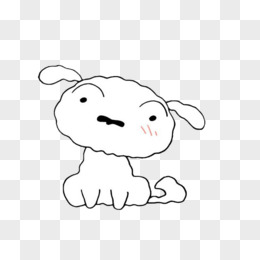 標題及含清單的內容版面配置
在此新增您的第一個項目符號
在此新增您的第二個項目符號
在此新增您的第三個項目符號
含表格的兩項內容版面配置
第一個項目符號
第二個項目符號
第三個項目符號
含 SmartArt 的兩項內容版面配置
在此新增您的第一個項目符號
在此新增您的第二個項目符號
在此新增您的第三個項目符號
含標題的圖片版面配置
標題
新增投影片標題 - 1
新增投影片標題 - 2
新增投影片標題 - 3
新增投影片標題 - 4
新增投影片標題 - 5
新增投影片標題 - 6
新增投影片標題 - 7